Использование результатов оценочных процедур в управлении качеством образования
С.П. Захаров,
проректор ГАУ ДПО СОИРО,
(4812) 38-93-41, 67zaharov@mail.ru
Тенденции изменений в оценке качества образования
Изменение целевых установок (от оценки знаний, умений и навыков к оценке грамотности, компетенций и личностных качеств); 
Изменение концептуальных рамок оценки и изменение инструментария (изменение основных характеристик заданий, увеличение доли контекстных заданий, увеличение доли структурированных заданий); 
Изменение в технологиях (переход на электронные носители, введение интерактивных заданий).
Результаты ВПР 2017 4 класс
Распределение  годовых отметок и отметок ВПР  4 класс 2017 год (в %)
Гистограммы  распределения первичных баллов ВПР
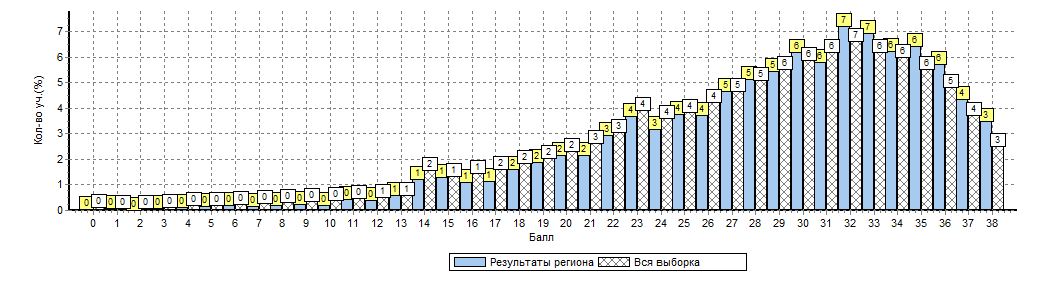 Русский язык
4 класс
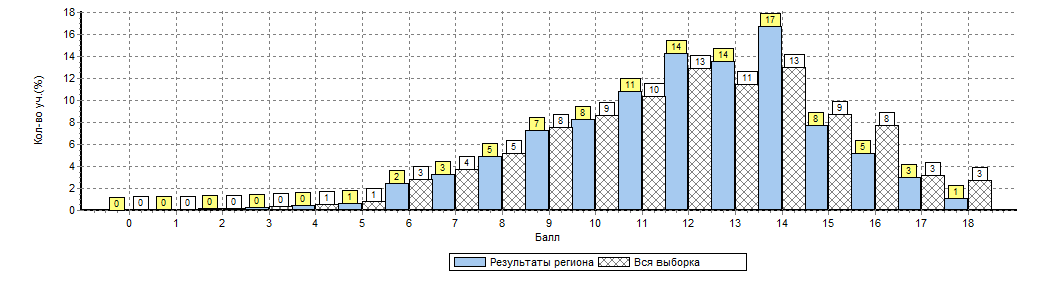 Математика 
4 класс
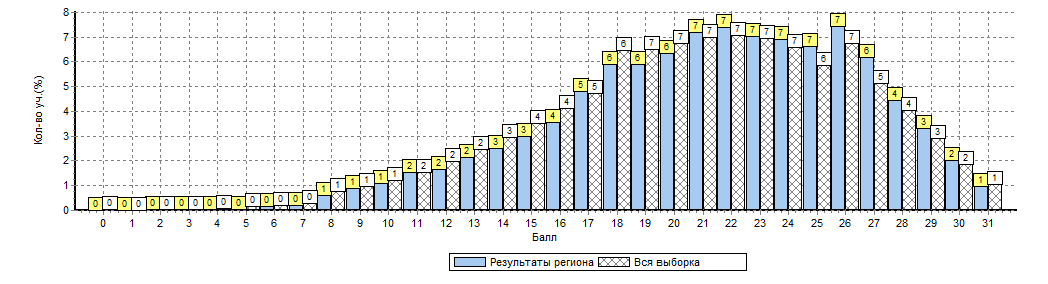 Окружающий мир
4 класс
Гистограммы  распределения первичных баллов ВПР
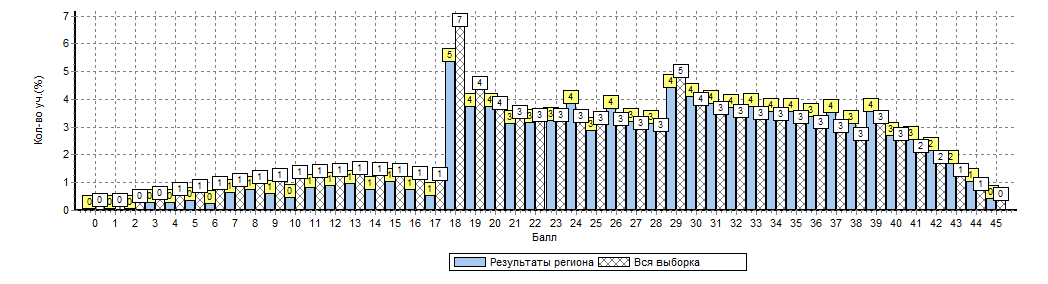 Русский язык
5 класс
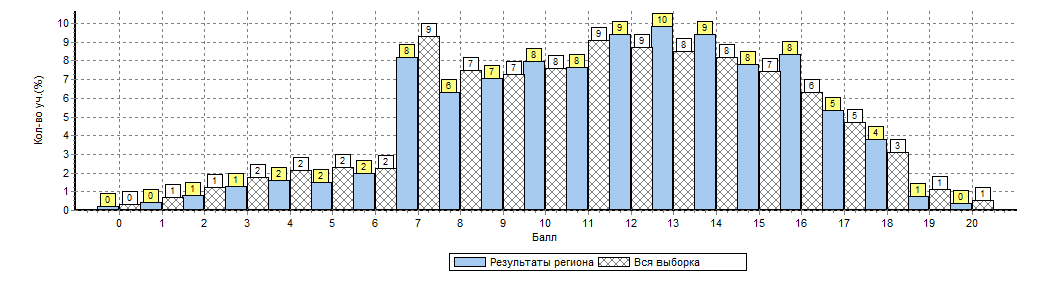 Математика 
5 класс
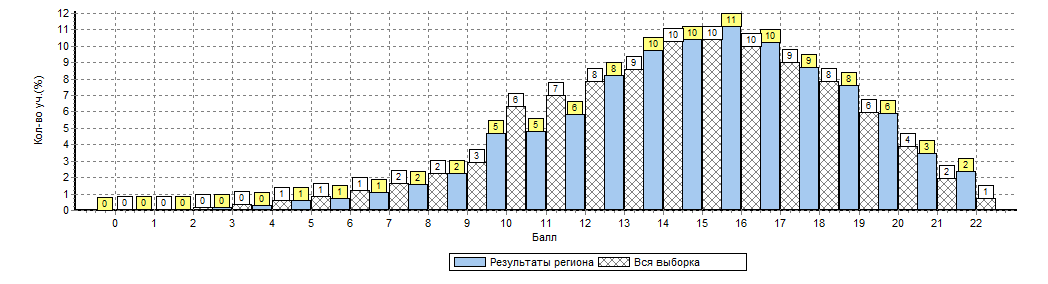 Биология 
5 класс
Результаты ОГЭ 2017
Результаты ЕГЭ 2017
Модель использования  результатов оценочных процедур
Кластерный анализ
Результаты оценочных  процедур
Проблемные  классы, обучающиеся
Меры поддержки
Анализ факторов
Методическое пособие для руководителей ОО
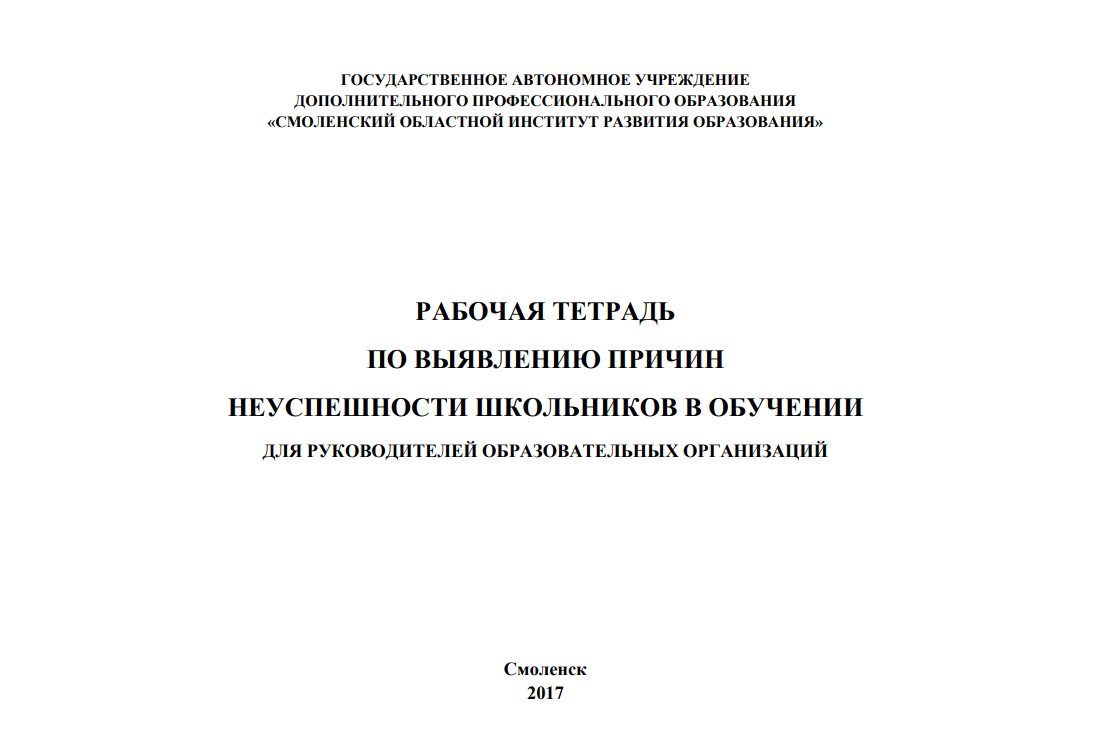 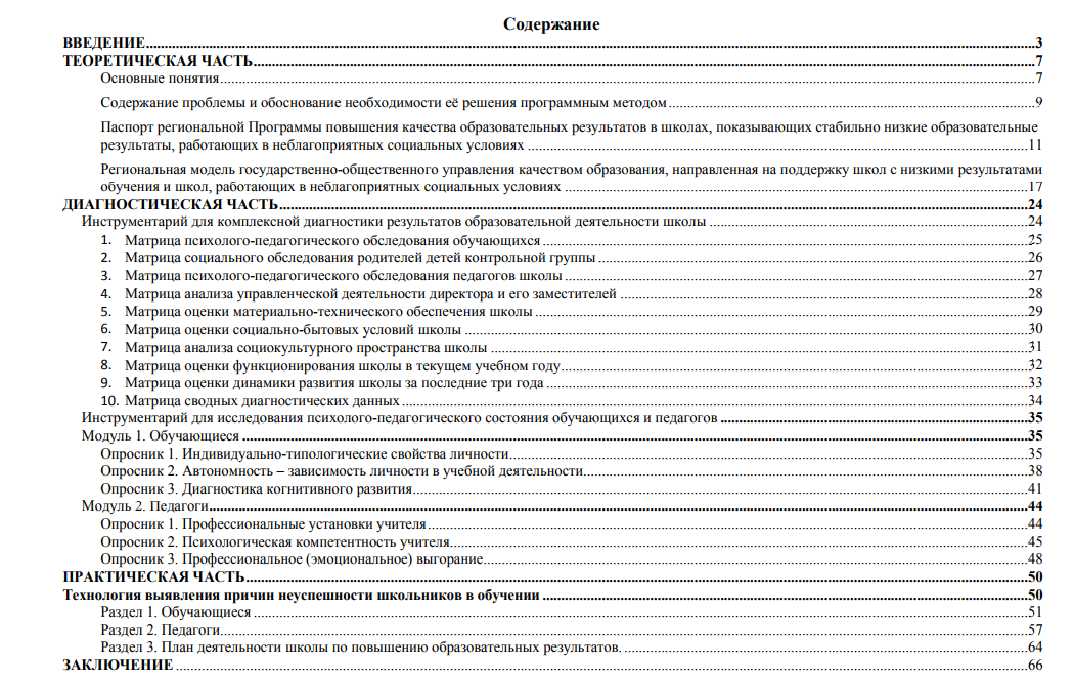 Использование результатов оценочных процедур
Учащиеся и их родители: 
индивидуальная образовательная траектория; 
возможность выбора образовательной программы и образовательной организации. 

Учителя: 
самооценка профессиональной деятельности; 
формирование направлений совершенствования. 

Класс, школа: 
совершенствование образовательных программ, методик, технологий обучения; 
определение направлений совершенствования, программ развития.
Инструмент вроде один и процесс похож,
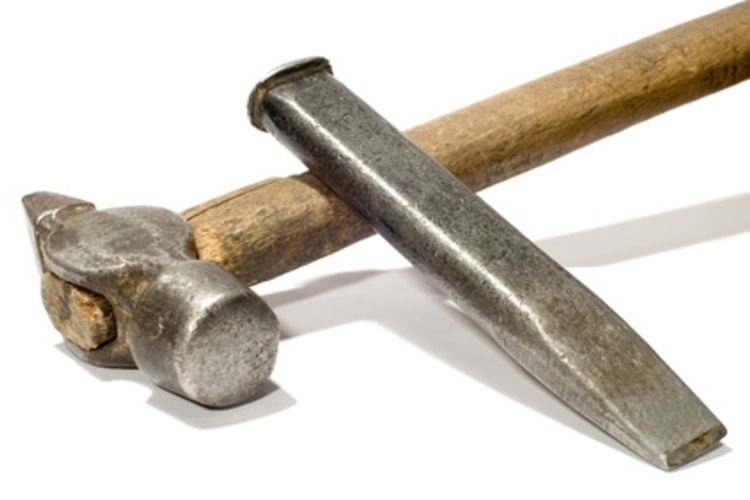 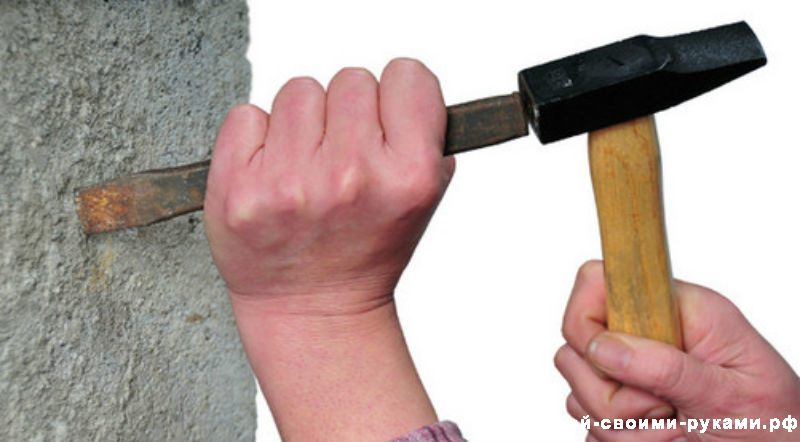 а результаты разные…
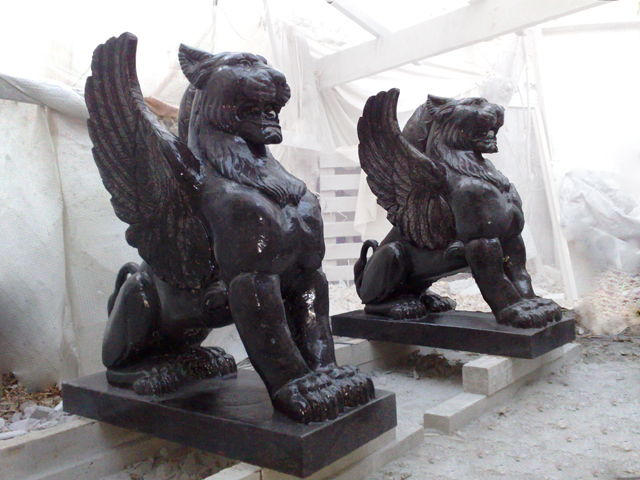 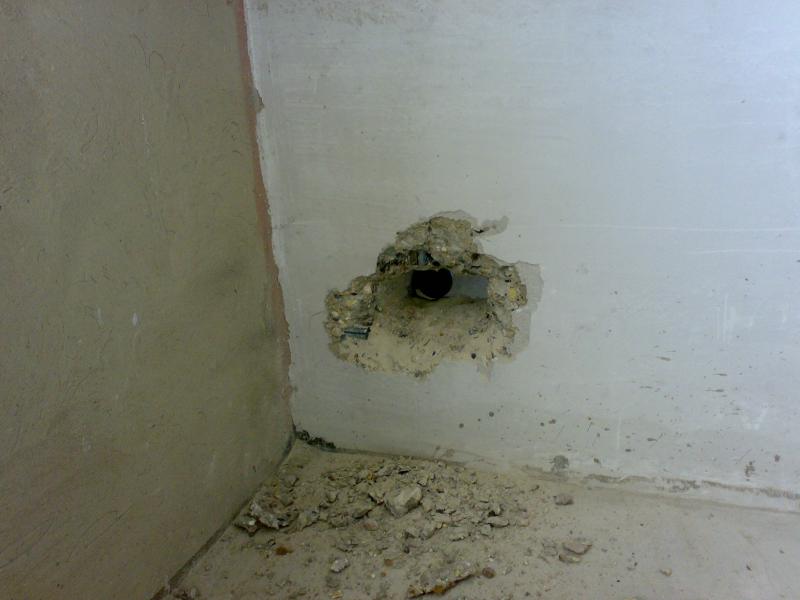 13
Благодарю за внимание!